Антропогенез
Расы. Расизм
Часть 7 



Автор: Першина О. В.
Учитель биологии 
ГОУ СОШ №405
Москва
1
Монголоиды Северо-восточный (Арктический) тип
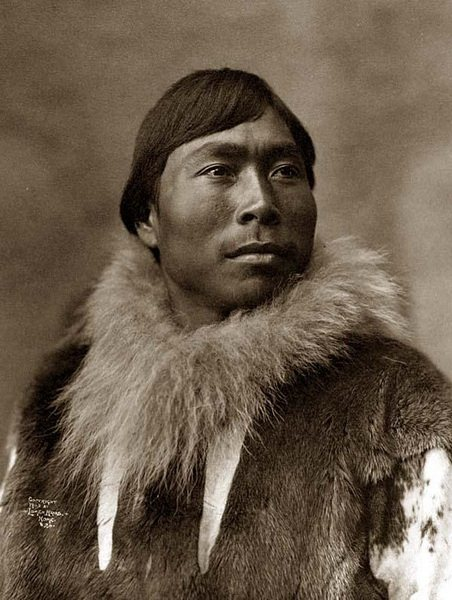 Эскимосы
http://www.yenyey.narod.ru/antropologiya/mongoloid
2
Монголоиды. Северный тип (якуты)
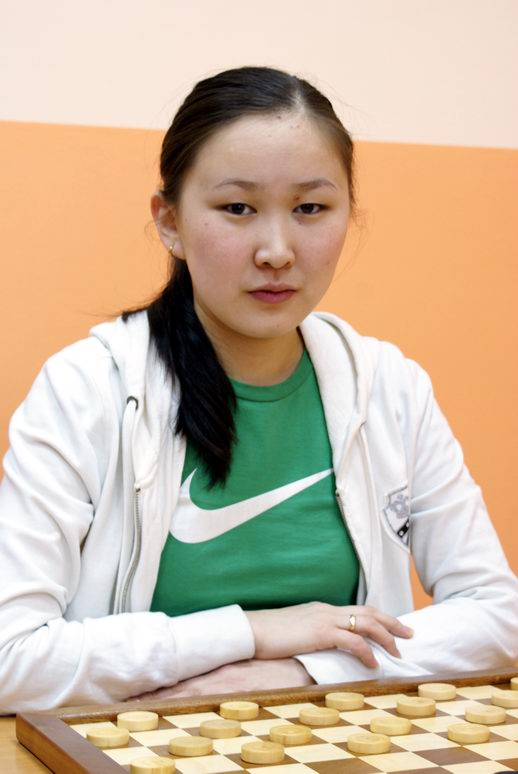 http://www.yenyey.narod.ru/antropologiya/mongoloid
3
Монголоиды. Южный тип
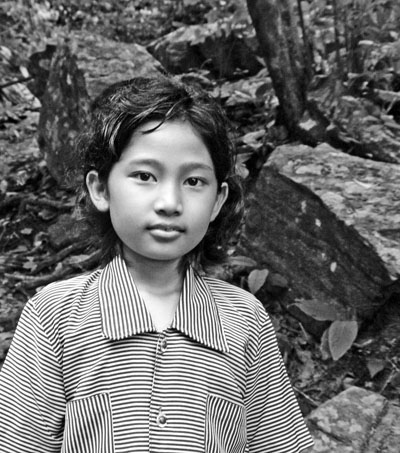 индонезийки и малайка
http://www.yenyey.narod.ru/antropologiya/mongoloid
4
МонголоидыПритяньшаньский тип(киргизка)
http://www.yenyey.narod.ru/antropologiya/mongoloid
5